Hurray...xi mħabba speċjali!
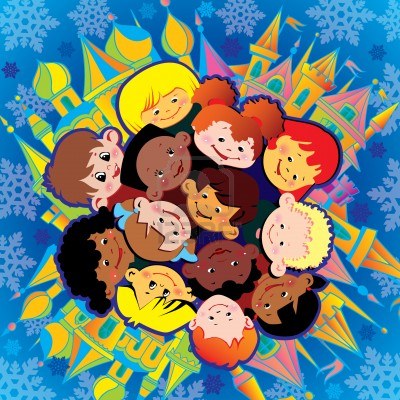 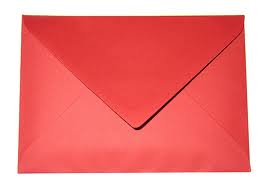 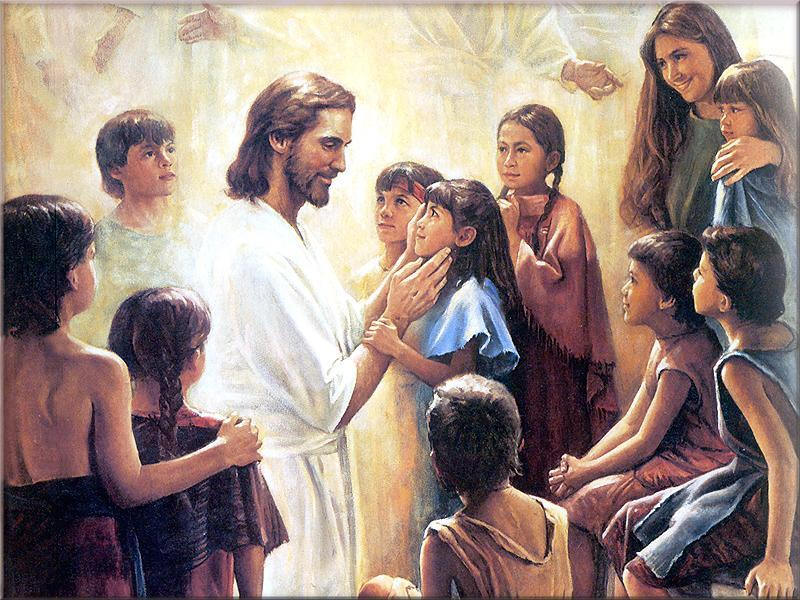 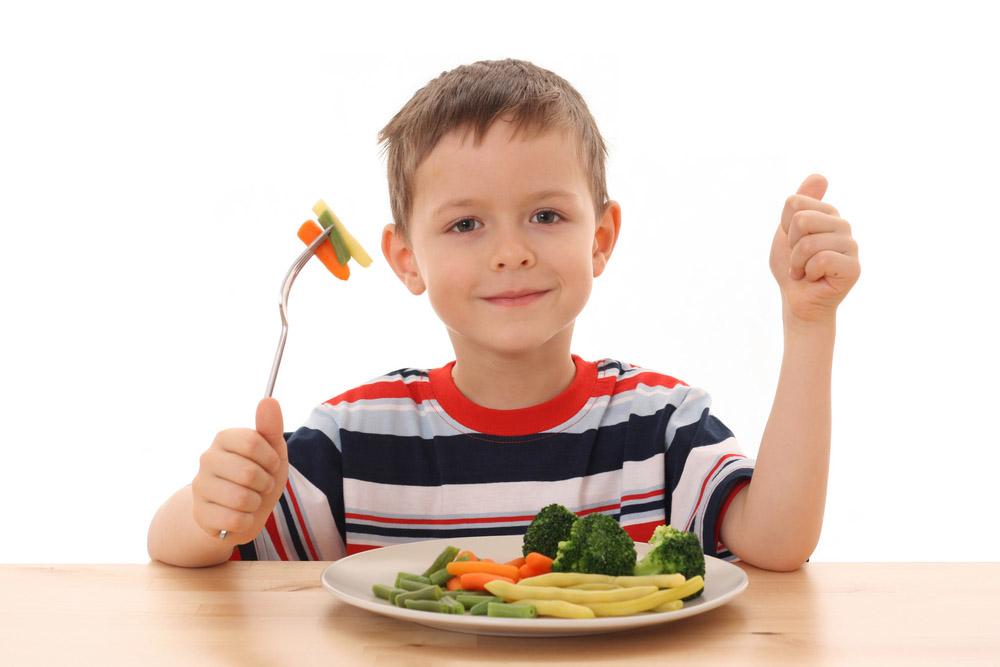 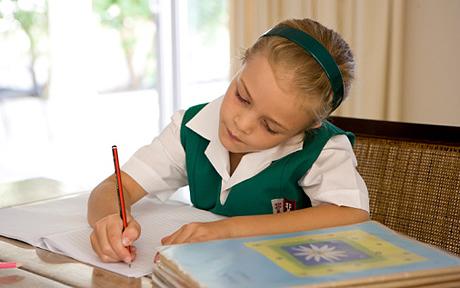 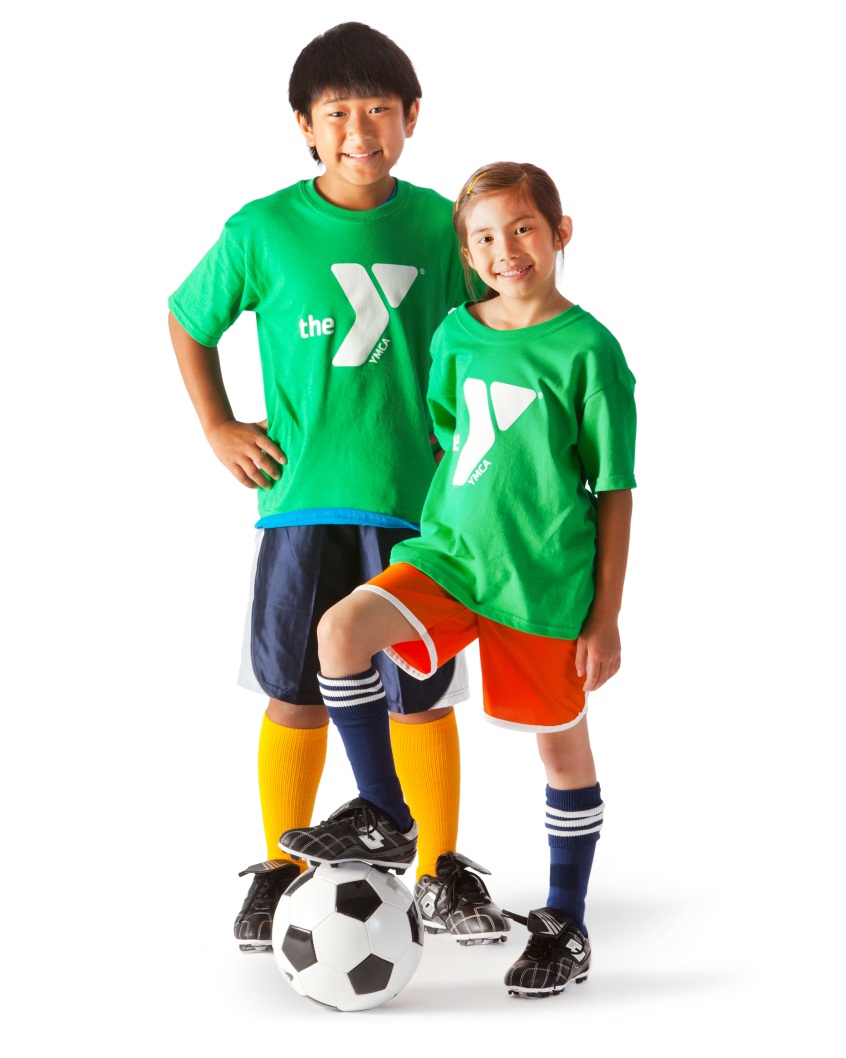 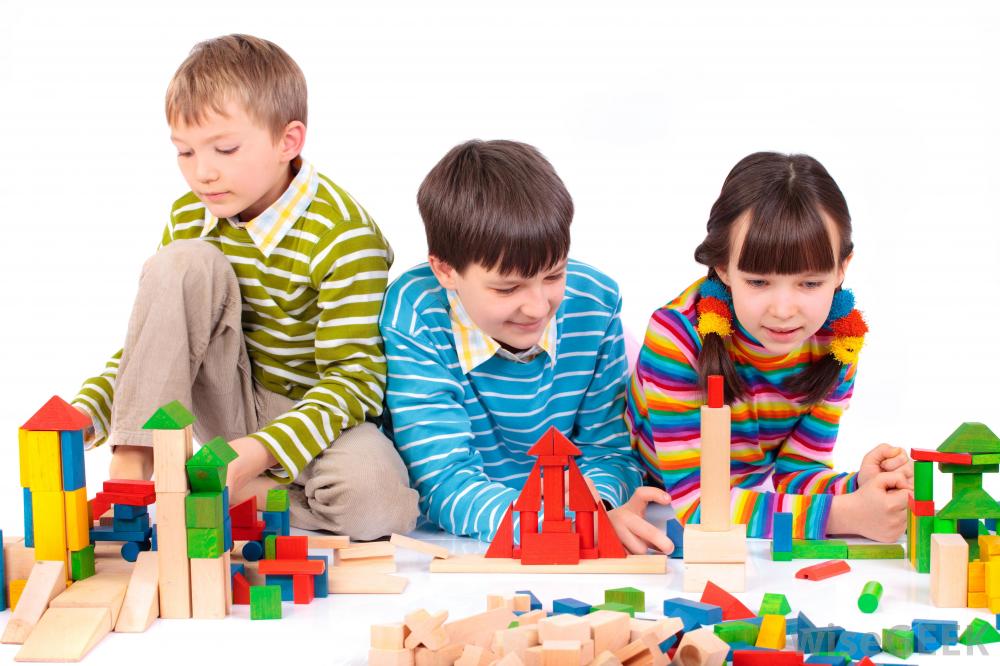